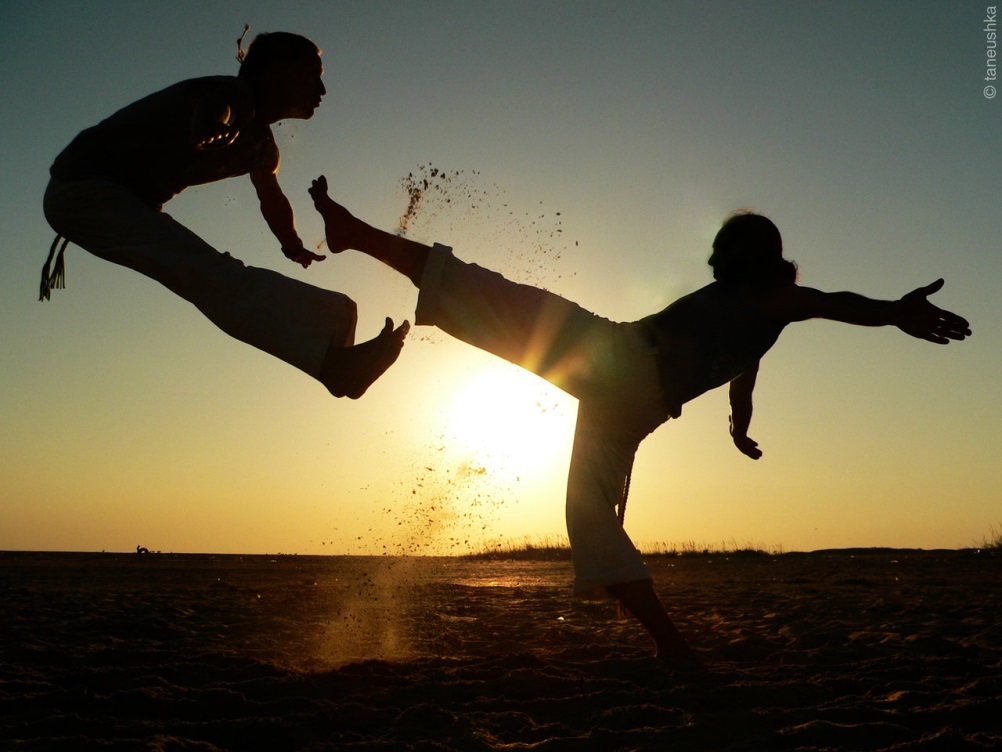 Capoeira Research project
Mrs. Caneva
Librarian
Welcome!!
Please use a marker to put your name on a name tent.

This will help Mrs. Caneva know you a little bit.
Think-table-share
Directions:  Please write your responses in complete sentences.
If you wanted to know if the library had a book for you to use for your Capoeira research project, what would your steps be to find it?
If you wanted to search for articles about Capoeira online, where would you look first and why?
How to find a book…
lindblomlibrary.weebly.com
Search for Books
Blues

Now, try out Capeoira.  After school Thursday, and all of the rest of the week, you can check one of these books out.
Chicago Public Library website
How to find an article in a database…
Problems with Google and Wikipedia
Why databases?
lindblomlibrary.weebly.com
Search the Databases
Exit slip
Are you more or less likely to check a book out for this project now that you’ve seen this presentation?  Why?
  Are you more or less likely to use the databases for your research now that you’ve seen this presentation?  Why?